2 - Addition, soustraction et multiplication
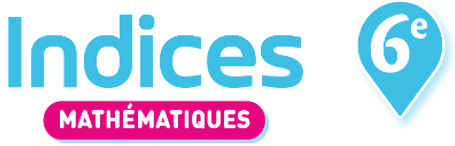 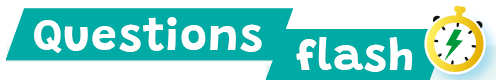 Multiplier des nombres décimaux
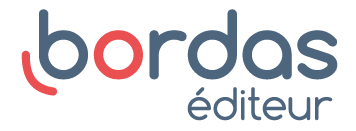